What key messages and actions will we take away from this Forum?
MTSS Forum | December 10, 2024
Steve goodman
steven.2.goodman@uconn.edu
What do we know?


What do we need to learn?


Where do we go from here?
1
Framing
2
3
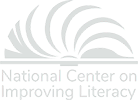 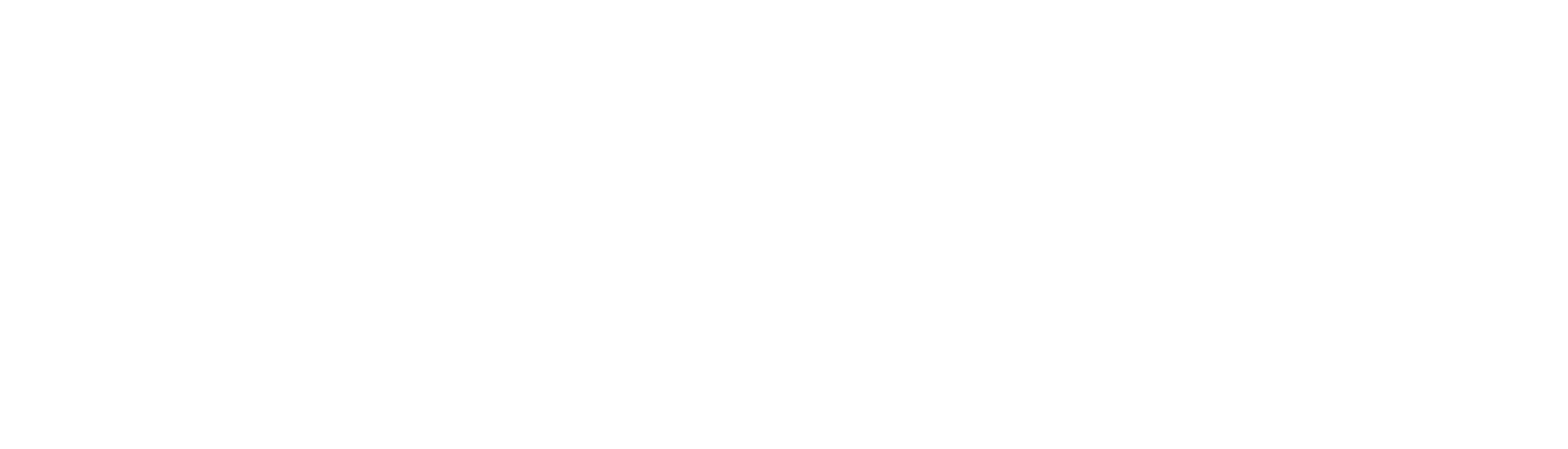 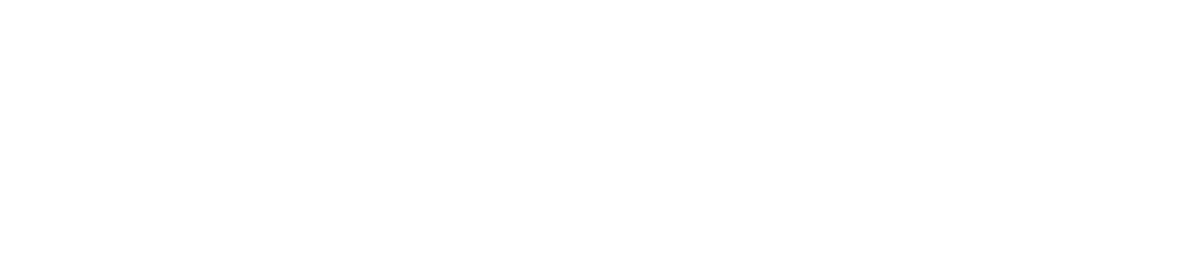 [Speaker Notes: Overview of core features related to topic
Share data to frame the conversation
Big idea(s) about needed actions to inform 
Policy, 
Research, and/or 
TA
Resources to inform next actionably steps for policy, research, and/or TA
Take away message 
Big question to frame the table conversation]
What do we know?
1
MTSS involves two categories of work
Access to Effective Practices
Ensuring that students (staff) have access to effective practices in MTSS
Practices are selected based on: Need, Fit, Resource Availability, Evidence, Readiness for Replication, Capacity to Implement
Support for the Practices
Ensuring that the interventions are implemented correctly with the “right people”, at the “right time”, in the “right amounts”
If
“Theory of Action” for MTSS
States and Districts provide implementation supports that involve professional development, policy aligned with practice, allocation of resources and materials, and provide access to data to inform action
And
Research informed practices are adopted that are matched to student (academic and school climate) need and context of the educational setting
And
Educators implement the effective practices correctly and consistently
Students will demonstrate meaningful outcomes
Then
Simple view of Implementation Science
Continuous improvement
Using data to inform action
Selecting the “Right” practices
Implementing the practices in the “Right” way
Effectively supporting the implementers
Producing meaningful outcomes
adapted from Easterling & Metz (2016)
[Speaker Notes: Easterling, D., & Metz, A. (2016). Getting Real With Strategy: Insights From Implementation Science. The
Foundation Review, 8(2). https://doi.org/10.9707/1944-5660.1301]
Influence on MTSS development, adoption, and implementation success
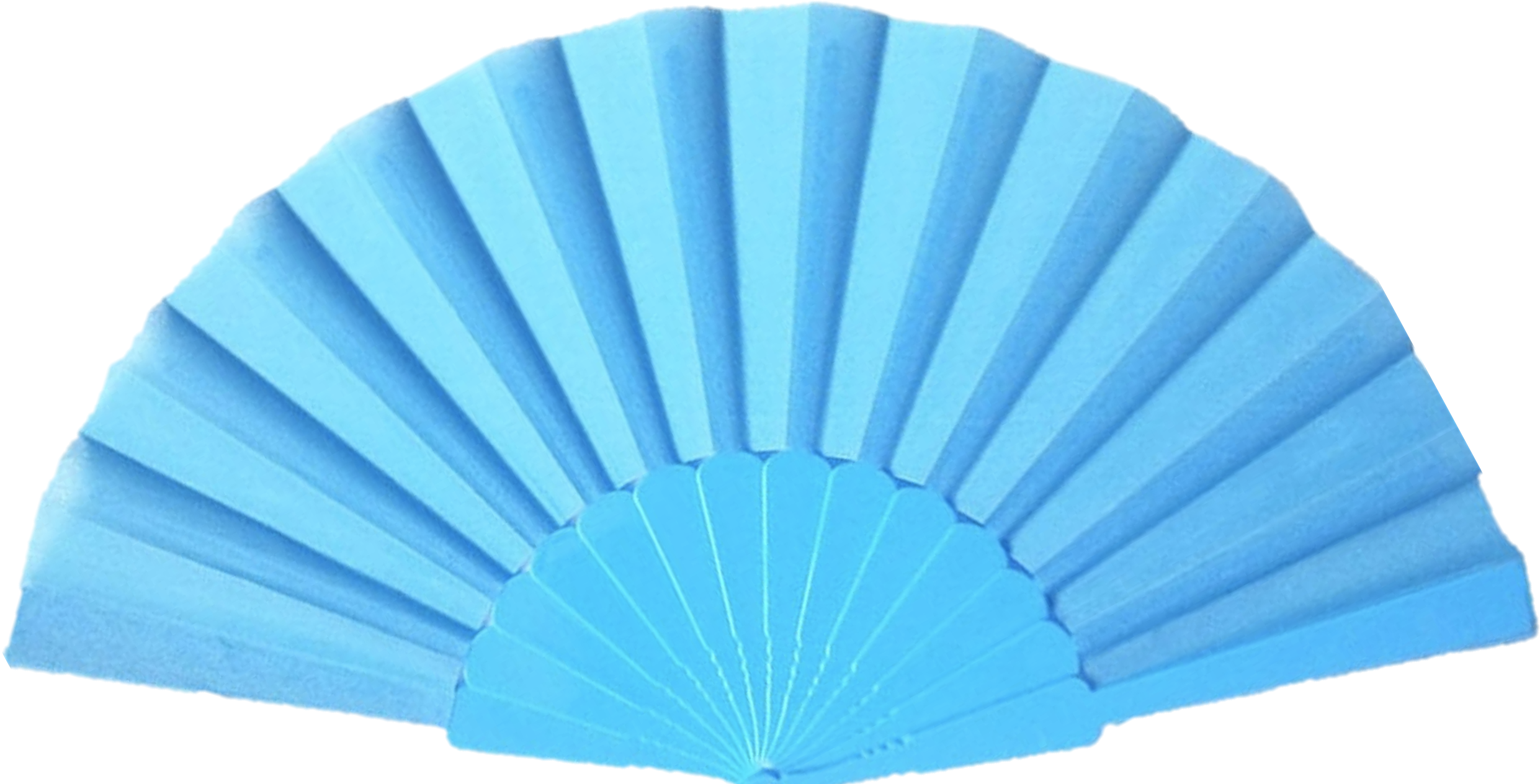 Influencers
Policy makers
Researchers
Advocates and organizations promote the potential for MTSS
Evaluate outcomes of framework and validate core features
Provide direction and developing structures to support adequate implementation
Implementers
Conceptualize features for the approach and framework
Provide the training, coaching and TA to implement well
Visionaries
Supporters
Apply in states, districts, schools, and classrooms: Implementing strategies with students
MTSS 
Impact on students
Each of these elements are Inter-connected and leveraged for increased impact
Current Status of MTSS
Much promise and promotion of the MTSS framework with little evidence of research progress or products. (Algozzine, 2023)
Challenges due to terminology used and studies that discuss components of the model but not the whole MTSS package 
More research funded for implementing singular interventions rather than in frameworks or models
Components of MTSS, particularly in a multi-tiered reading approach are “evidence-based” but the MTSS framework itself has been understudied (Baker, 2021)
[Speaker Notes: Bob Algozzine personal communication February 28, 2023
Scott Baker personal communication, November 12, 2021]
What we have learned from various policy makers
Hopeful that MTSS would change to whole field of education	
Provide education- what ever a child needed and whenever he or she needed it, no matter what label, no matter what funding
Benefits all students both in special education and in general education
Helpful in improving conversation across general education and special education
Initial concerns
Fear of doing away with the educational supports for students with disabilities
Pushback in fear of losing programs that people worked hard for
What we have learned from various policy makers (cont’d)
MTSS (RTI/PBIS) was woven through policy with special education playing a major role 
Braiding special education and general education funding streams
It has been incredible to see the work of researchers demonstrating that MTSS can work and the implementers supporting their students
What do we need to learn?
2
How do we help schools, districts and states get started and get better in MTSS?
How do we create efficient and effective systems that build upon and leverage supports across the educational cascade (classroom to state/federal)?
Why aren’t there many research studies on full three-tiered models for academics and/or integrated academic and SEB-mental health models?
What does this mean for practice and policy?
Challenges in the Scale-Up of MTSS
Information from State Level Leaders
Charlton et al., 2018
[Speaker Notes: Charlton, C. T., Sabey, C. V., Dawson, M. R., Pyle, D., Lund, E. M., & Ross, S. W. (2018). Critical Incidents in the Scale-Up of State Multitiered Systems of Supports. Journal of Positive Behavior Interventions, 20(4), 191–202. https://doi.org/10.1177/1098300718770804]
How do we move from Model Demonstration to Standard Practice?
Modifying System for Standard Practice
Examine Feasibility/Efficacy of Practice Being Developed
Embed within existing work: Provide access as current practice
Model Demonstration: Does it work in a specific setting with a specific population?
Replications:
Can it be reproduced in different settings with different populations?
Scale-Up: 
Increase “reach” of practice to critical mass of implementation
Invest heavily in resources to produce results
Utilize typical/existing resources
Framework for Addressing Practice and Supports
Supporting Infrastructure
Contextual Focus
Educational Practices
Classroom
Grade Level
School
District
Region
State
Level of the System
[Speaker Notes: This figure displays the importance placed on practices and supporting structures. As the structures move further away from direct student instruction, less emphasis is placed on the idiosyncratic aspects of the practice and more emphasis is placed on the infrastructure to support the implementation of the practice.]
Alignment of Effort
adapted from R. Horner
[Speaker Notes: The role of the district is to standardize the process while the role of the school is to contextualize implementation]
Where do we go from here?
3
Focus on leader’s role (principals, superintendents)
Develop effective data systems that help evaluate MTSS capacity, fidelity, and impact
Collaborate with families, communities, and external partners
Study not just whether the interventions are effective but under what conditions are these effective and how do we improve fidelity of implementation
Examine implementers not responding (adequately implementing) MTSS—much like understanding students who are not responding to the interventions, we should
Allocate resources to develop a sustainable system
Opportunities for Improving MTSS
Make it Accessible
Make it Last
Make it Better
Quality
Durability
Responsive to need and context
Relevance
Efficiency
Reach (scale-up)
More effective MTSS implementation with meaningful impact
General “take-aways”
We have a good understanding of effective interventions but still have a way to go in better understanding how to help school implement MTSS well
What is the point of having effective interventions if they are not implemented?
How do we bring this to scale so all learners can access the framework?
MTSS is being promoted at the policy level but may not be lacking in deep understanding in what it is (particularly in an integrated model) and how to pull it off
Important to move away from just focusing on pockets of excellence to a comprehensive framework that focuses on a systems approach for MTSS scale-up while producing meaningful outcomes for all learners
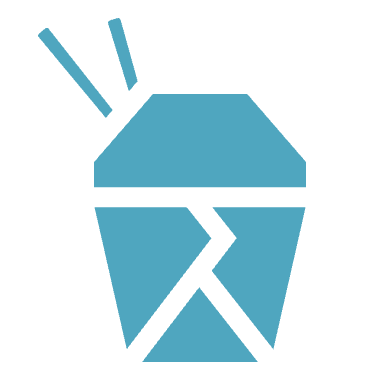 Key Take Away Message
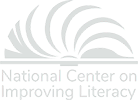 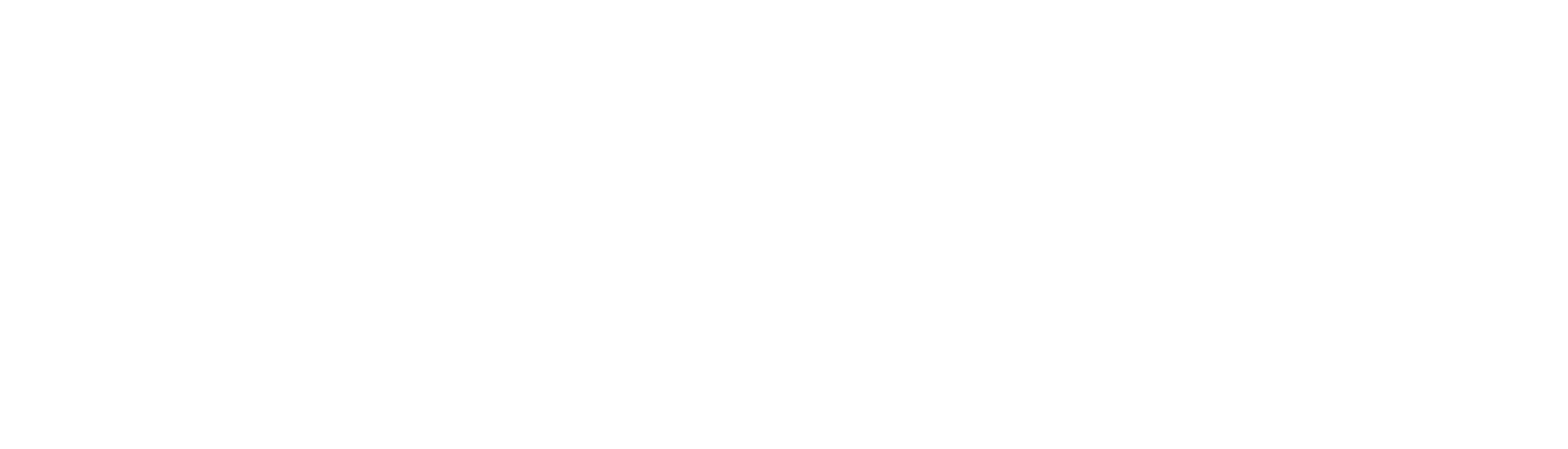 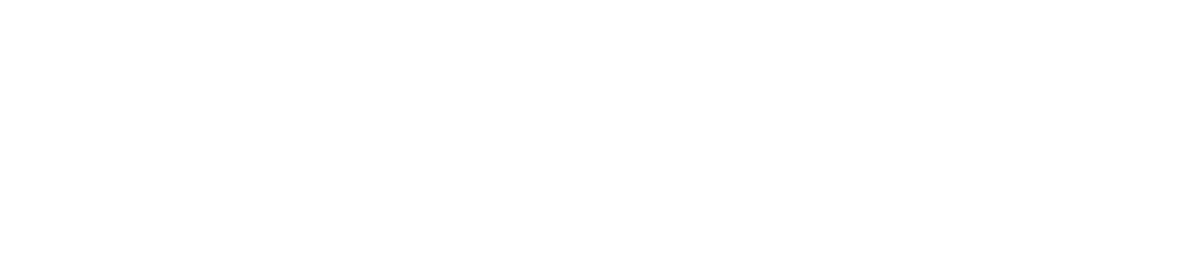 Discussing
Given your knowledge & experience in MTSS and what you have heard throughout the day…What research and TA&D are needed to move policy and practice forward?
:
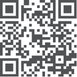 Scan to access MTSS resources to support your discussion
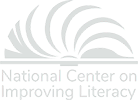 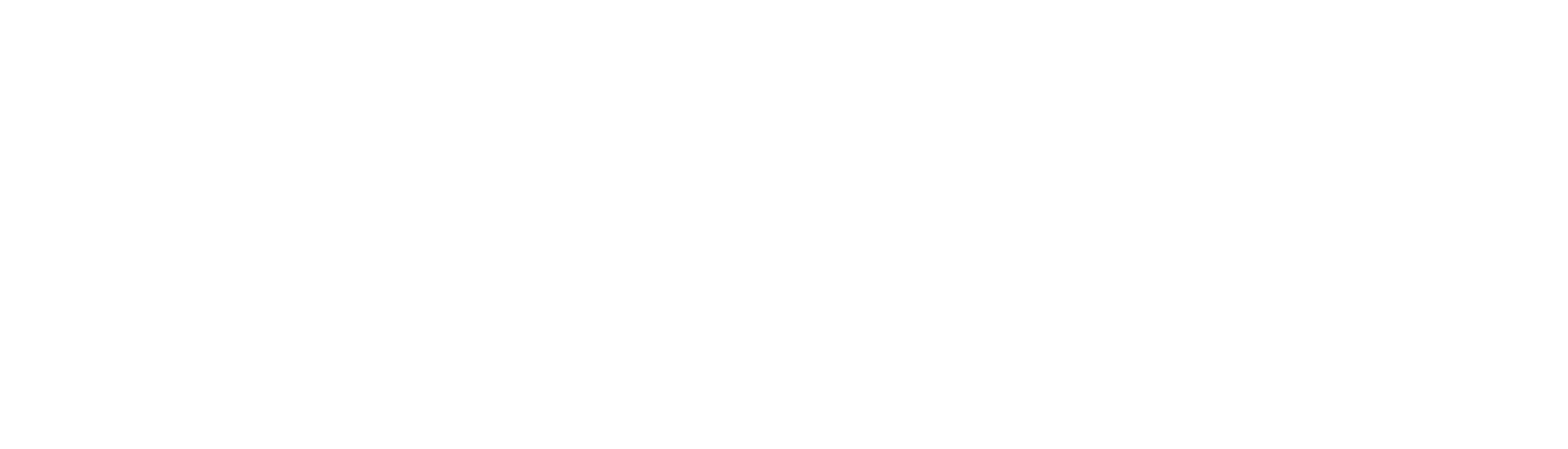 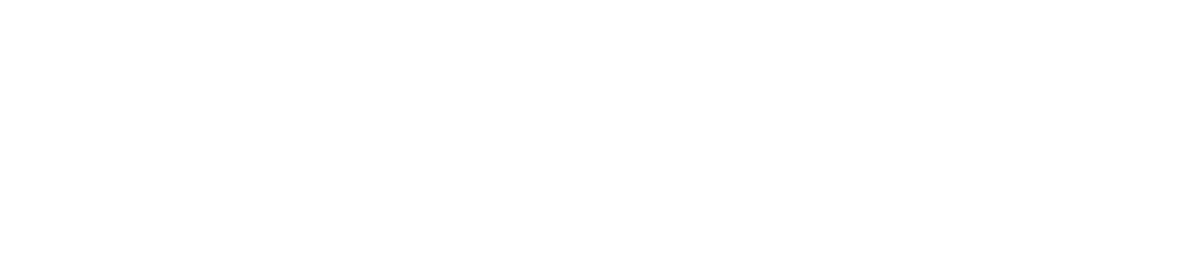 [Speaker Notes: Overview of core features related to topic
Share data to frame the conversation
Big idea(s) about needed actions to inform 
Policy, 
Research, and/or 
TA
Resources to inform next actionably steps for policy, research, and/or TA
Take away message 
Big question to frame the table conversation]